ỦY BAN NHÂN DÂN TỈNH BÌNH ĐỊNH
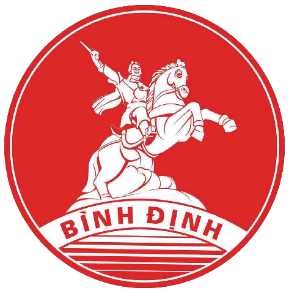 BÁO CÁOTÌNH HÌNH KINH TẾ - XÃ HỘI THÁNG 4VÀ NHIỆM VỤ TRỌNG TÂM THÁNG 5 NĂM 2025
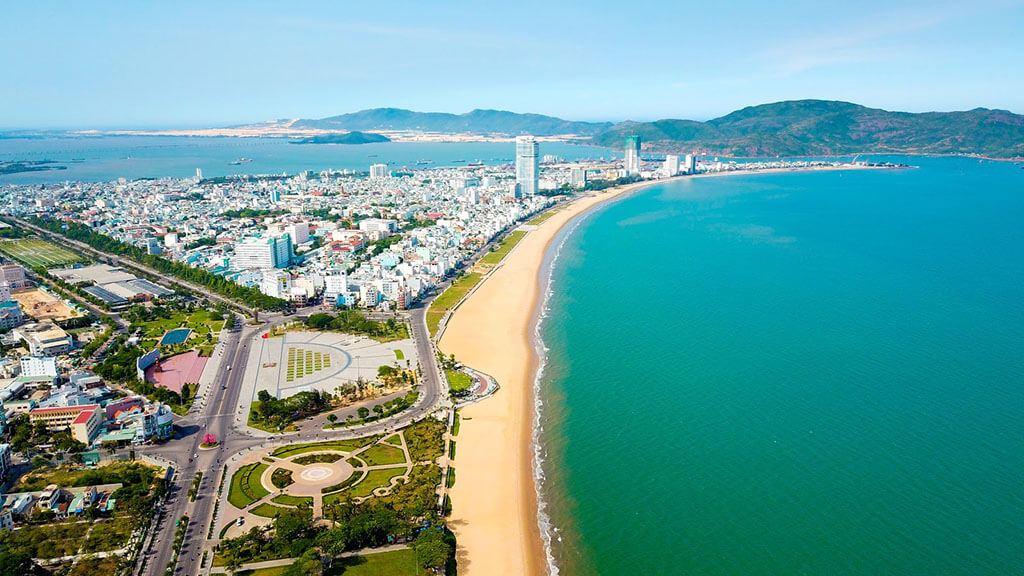 01
Phần
TÌNH HÌNH KINH TẾ - XÃ HỘI
THÁNG 4 NĂM 2025
I. KẾT QUẢ THỰC HIỆN CHỈ TIÊU HĐND VÀ UBND TỈNH GIAO
I. KẾT QUẢ THỰC HIỆN CHỈ TIÊU HĐND VÀ UBND TỈNH GIAO (TT)
I. KẾT QUẢ THỰC HIỆN CHỈ TIÊU HĐND VÀ UBND TỈNH GIAO (TT)
II. PHÂN TÍCH CHI TIẾT CÁC NGÀNH, LĨNH VỰC
1. Nông, lâm, thủy sản
1.1. Nông nghiệp
1.1.1  Trồng trọt
Tình hình sản xuất nông nghiệp
a) Kết quả thực hiện
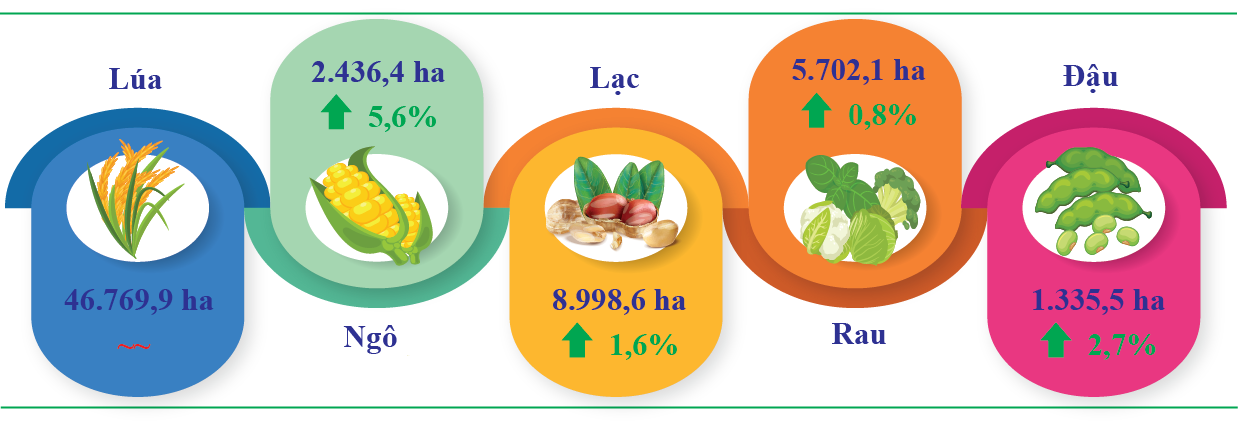 1.1.1  Trồng trọt (tt)
b) Chuyển đổi cơ cấu cây trồng
1.1.2. Chăn nuôi
Số lượng đầu con gia súc, gia cầm
(Tháng 4 năm 2025 so với cùng kỳ)
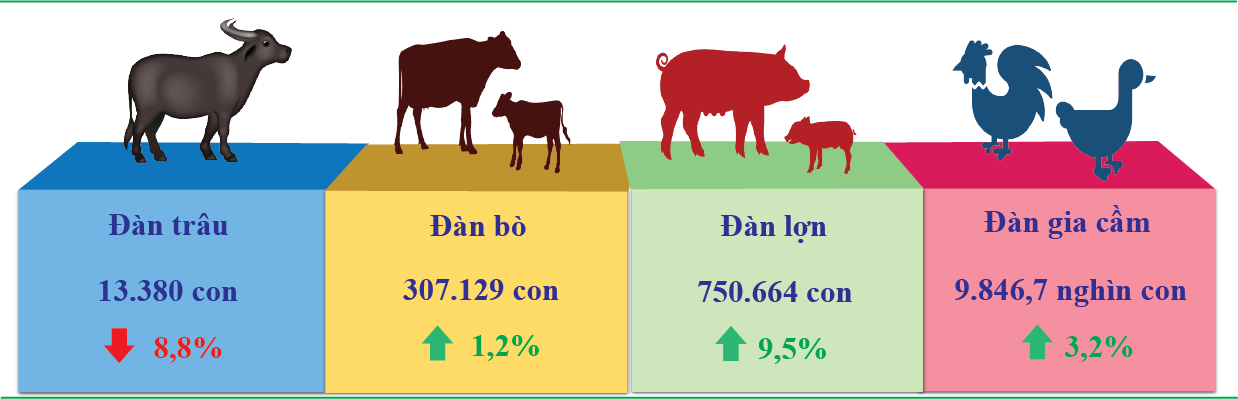 1.1.3. Lâm nghiệp
Tình hình lâm nghiệp
(04 tháng đầu năm 2025 so với cùng kỳ)
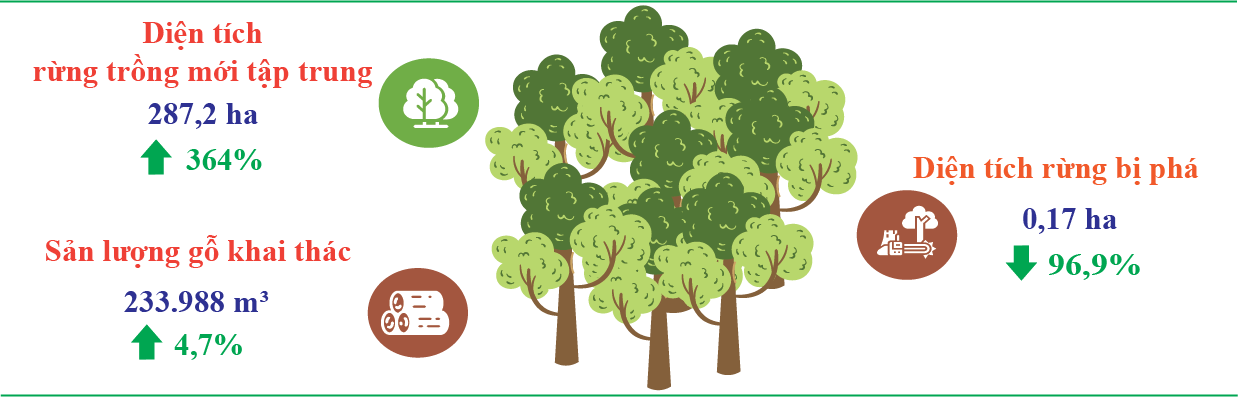 1.1.4. Thủy sản
Sản lượng khai thác thủy sản biển chia theo loại con
(04 tháng đầu năm 2025 so với cùng kỳ)
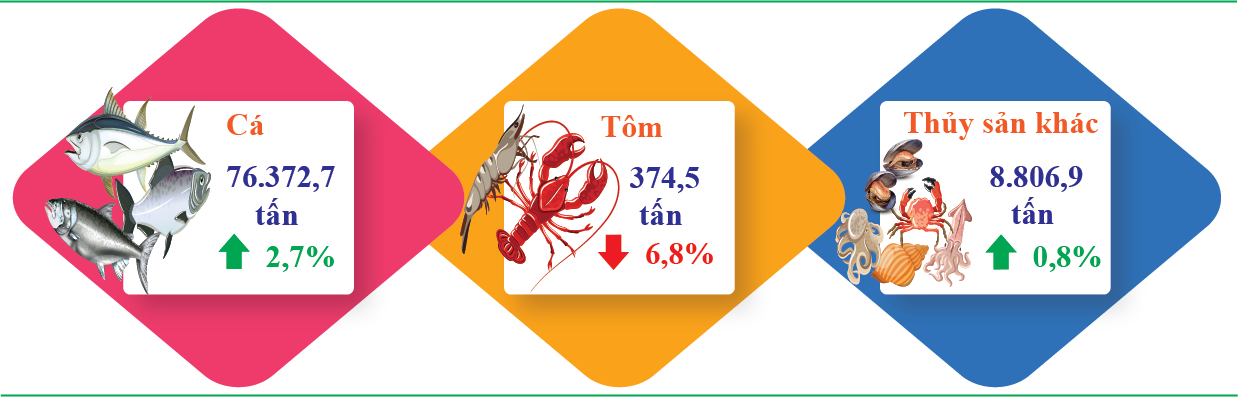 1.1.5. Nông thôn mới
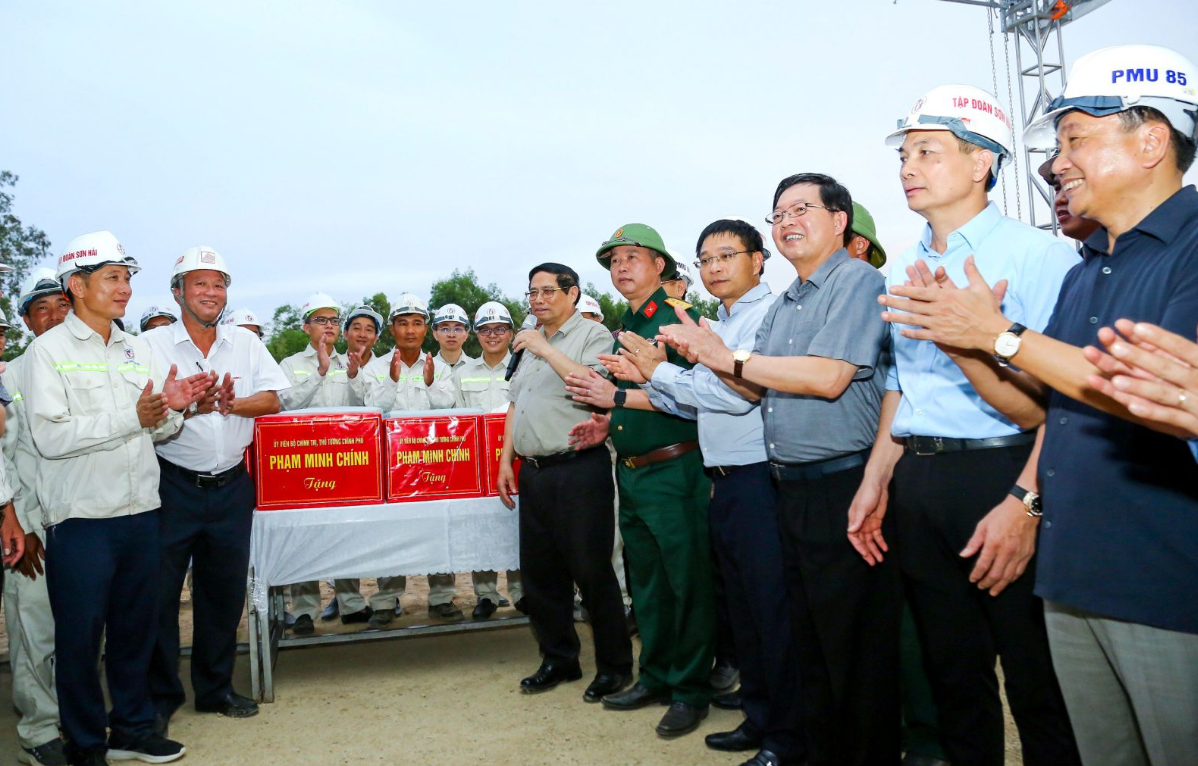 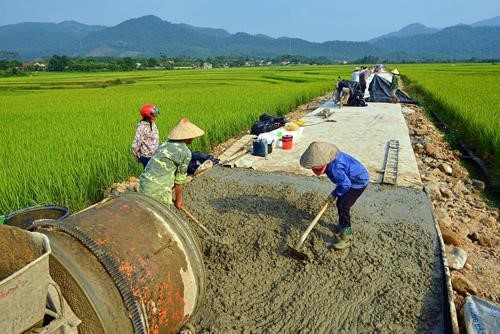 2. Công nghiệp – xây dựng
2.1. Công nghiệp
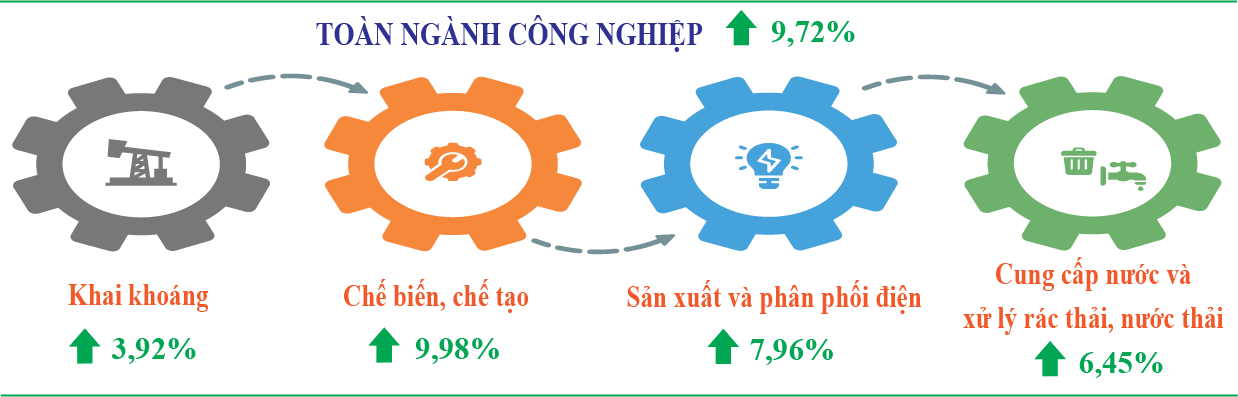 2. Công nghiệp – xây dựng
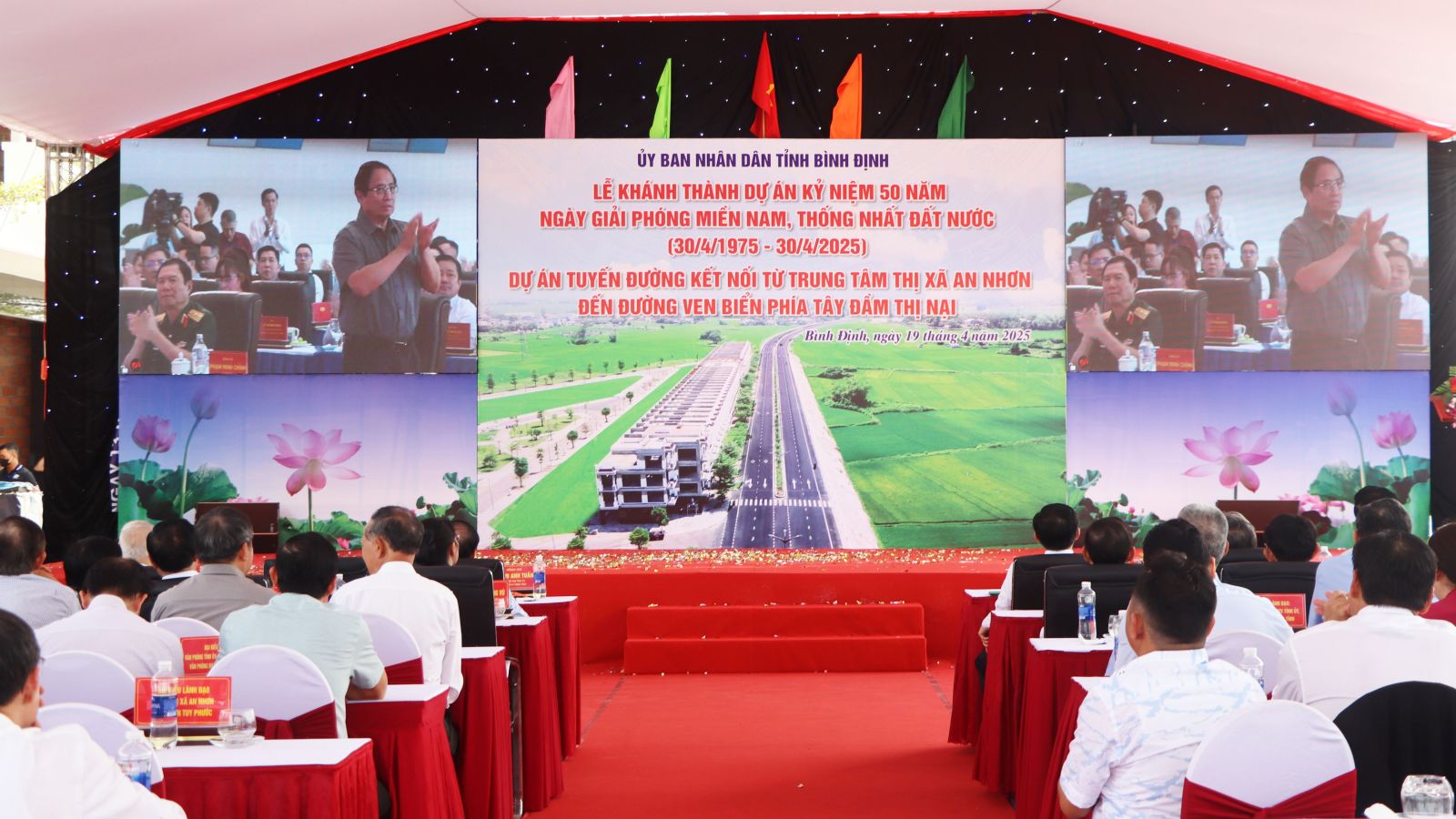 2.2. Xây dựng
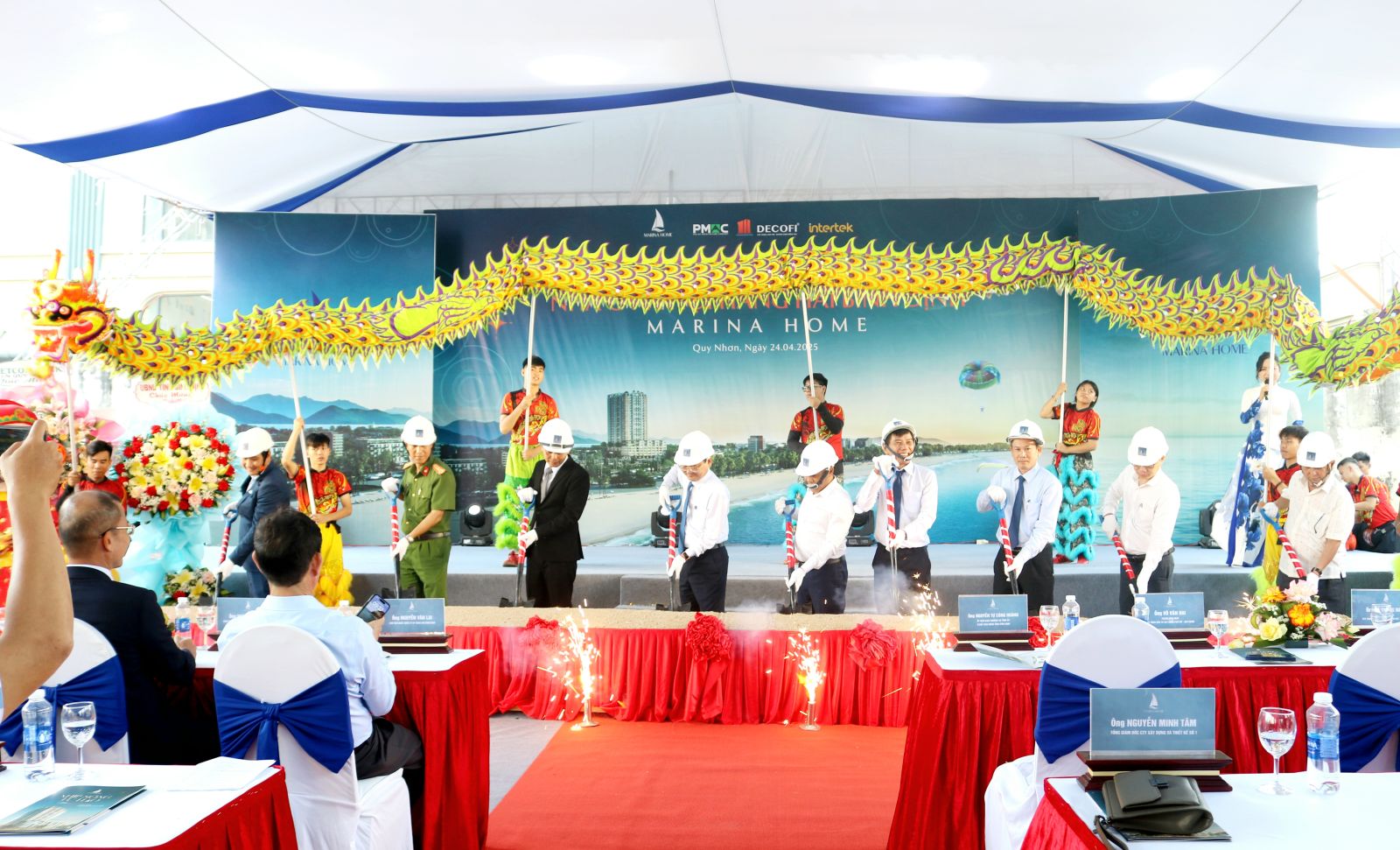 3. Thương mại, dịch vụ, du lịch, tài chính
3.1. Thương mại, dịch vụ
Tổng mức bán lẻ hàng hóa và doanh thu dịch vụ
(04 tháng đầu năm 2025 so với cùng kỳ)
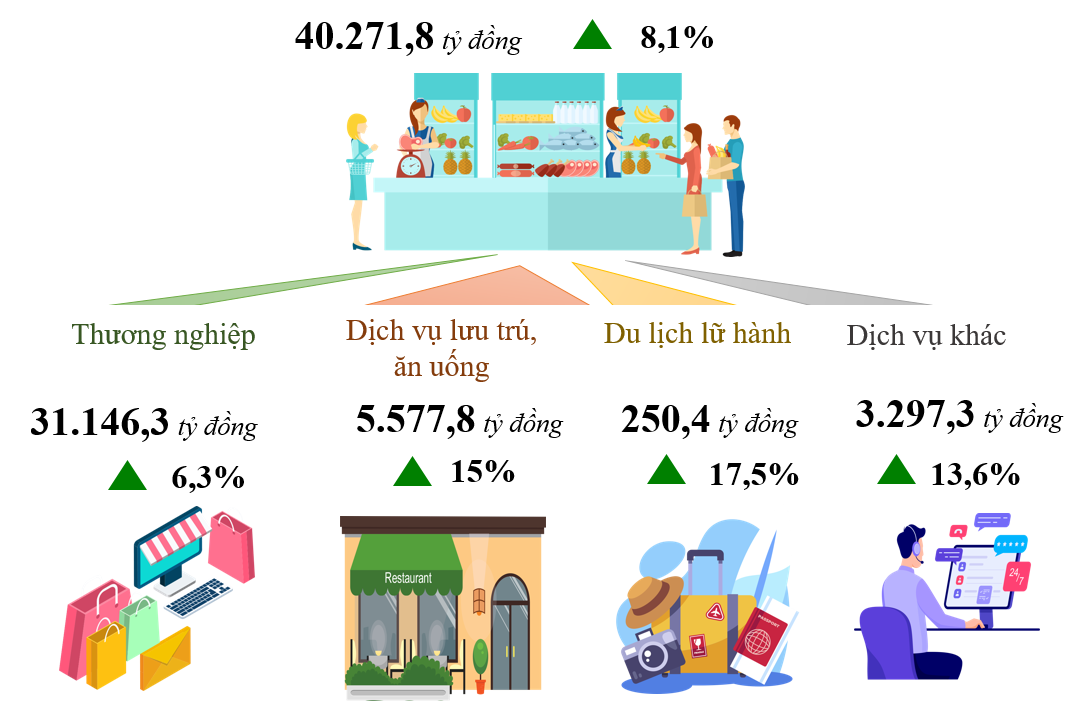 3.2. Xuất, Nhập khẩu
Kim ngạch xuất, nhập khẩu
(04 tháng đầu năm 2025 so với cùng kỳ)
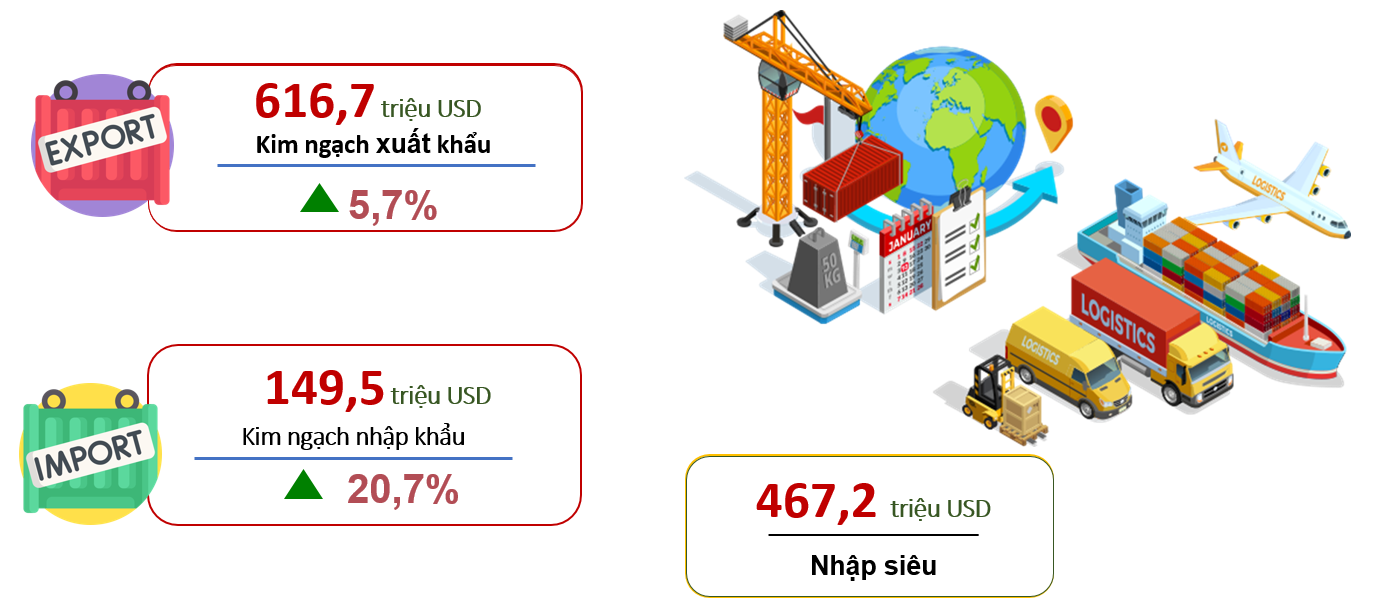 [Speaker Notes: Kim ngạch xuất khẩu dịch vụ  năm 2022, ước đạt 12,9 tỷ USD, tăng 145,2% so với năm 2021;
Kim ngạch nhập khẩu dịch vụ ước đạt 25,5 tỷ USD, tăng 23,6%;
Nhập siêu dịch vụ là 12,6 tỷ USD (trong đó phí dịch vụ vận tải và bảo hiểm trong hàng hóa nhập khẩu là 9 tỷ USD).]
3.3. Du lịch
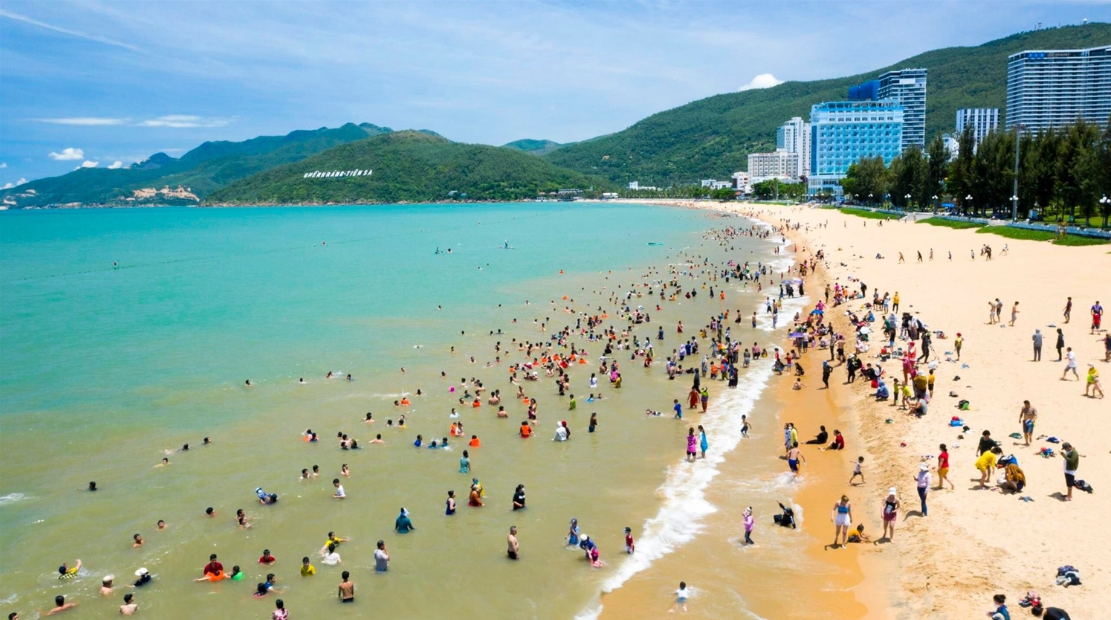 3.4. Tài chính
Thu nội địa
(trừ tiền SDĐ, XSKT và lợi nhuận được chia)
3.4.1.Thu chi ngân sách tỉnh
3.008,5 tỷ đồng, đạt 33,5% dự toán
Tăng 22,1% so với cùng kỳ
Tổng thu ngân sách nhà nước
Thu tiền sử dụng đất
5.995,9 tỷ đồng, đạt 34,4% dự toán
Tăng 50,3% so với cùng kỳ
2.738,8 tỷ đồng, đạt 38,0% dự toán
Tăng 2,3 lần so với cùng kỳ
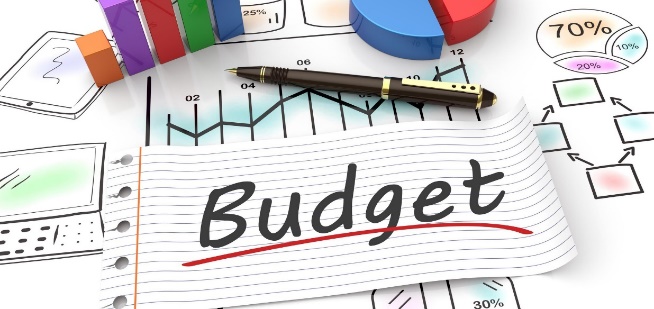 Thu Xuất nhập khẩu
137,1 tỷ đồng, đạt 14,4% dự toán
Bằng 55,4% so với cùng kỳ
Tổng chi NSNN: 6.675,1 tỷ đồng, đạt 28,0% dự toán; Tăng 27% so với cùng kỳ
Thu ngân sách các huyện, thị xã, thành phố
4. Đầu tư công
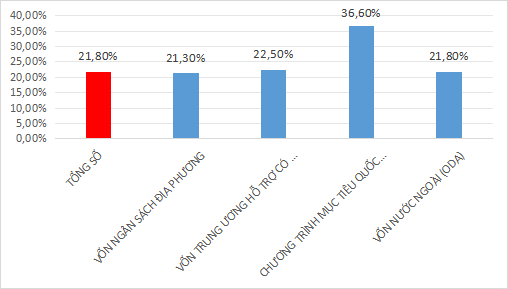 4. Đầu tư công (tt): Tỷ lệ giải ngân các địa phương 4 tháng năm 2025
5.1. Thu hút đầu tư
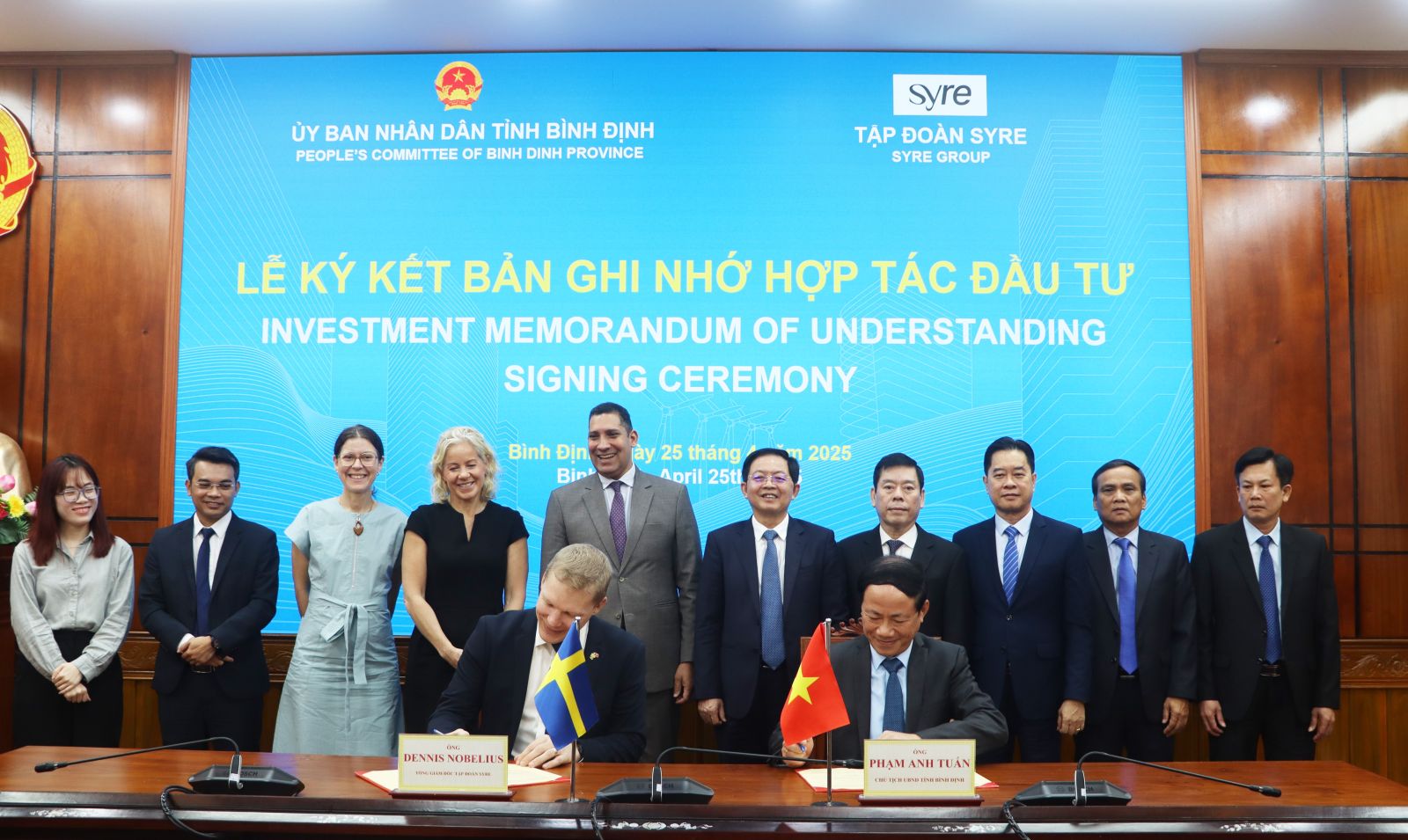 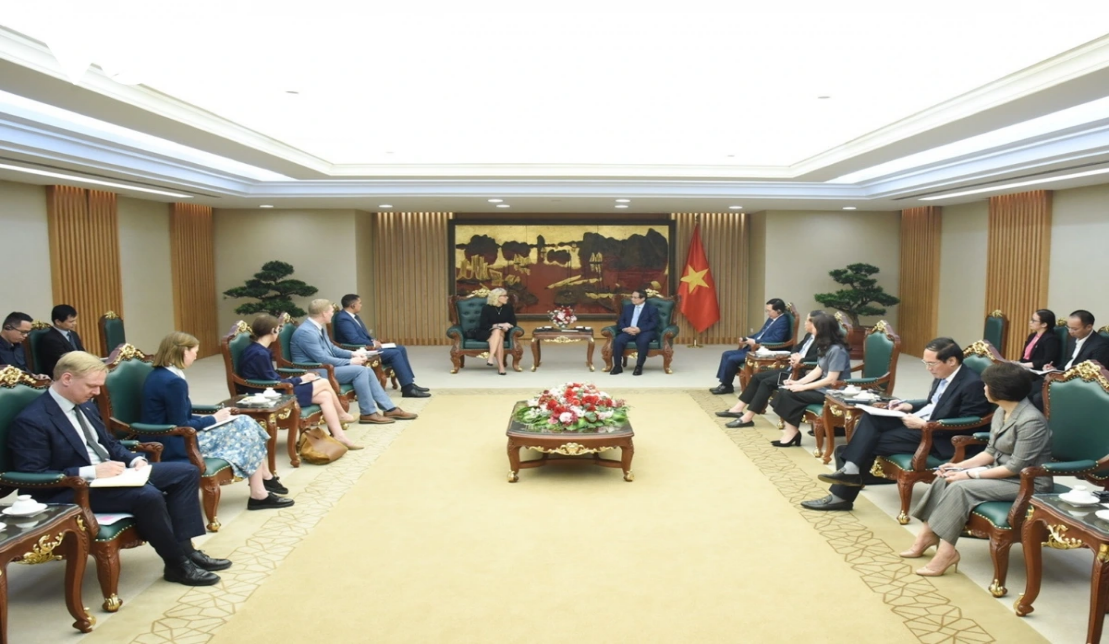 5.2. Quản lý đăng ký doanh nghiệp: 4 tháng đầu năm 2025
Doanh nghiệp thành lập mới
Giải thể
Hoạt động trở lại
451 doanh nghiệp
24 doanh nghiệp
Tổng vốn đăng ký
Tăng 14,17%
Tạm ngừng hoạt động
5.543 tỷ đồng
597 doanh nghiệp
Tăng 143,64%
221 doanh nghiệp
6. Tài nguyên - Môi trường
7. Văn hóa – xã hội
Ngành Giáo dục và Đào tạo đã bố trí cho học sinh cuối cấp ôn tập nhằm củng cố, bổ sung kiến thức chuẩn bị tham gia kỳ thi tuyển sinh vào 10 THPT năm học 2025 - 2026 và kỳ thi tốt nghiệp THPT năm học 2024 – 2025
Các hoạt động văn hóa, văn nghệ, thể thao diễn ra sôi nổi nhân kỷ niệm 50 năm Ngày Giải phóng miền Nam, thống nhất đất nước (30/4/1975 - 30/4/2025). Tỉnh tổ chức các sự kiện thể thao và du lịch mang tầm quốc gia nhằm quảng bá hình ảnh địa phương như: Giải Đua xe đạp tỉnh Bình Định mở rộng năm 2025; Giải đua thuyền truyền thống Đại hội Thể dục Thể thao;...
Ngành Y tế tỉnh Bình Định đã triển khai các biện pháp hỗ trợ các địa phương trên địa bàn tỉnh xử lý dịch bệnh sốt xuất huyết, tay chân miệng. Tuy nhiên, số ca dịch bệnh sốt xuất huyết và dịch tay chân miệng vẫn còn cao (bệnh sốt xuất huyết 88 ca, bệnh tay chân miệng 80 ca, sốt phát ban nghi sởi 95ca). Không có trường hợp tử vong do dịch bệnh.
Về công tác xóa nhà tạm nhà dột nát: Tổng số hộ thực hiện: 4.412 hộ; đã khởi công và đang thực hiện 4.409 hộ, đạt 99,9%. Còn lại 03 hộ chưa khởi công, lý do gia đình có người thân mất, đang còn tang. Đã hoàn thành đưa vào sử dụng: 3.608 hộ, đạt 82%.
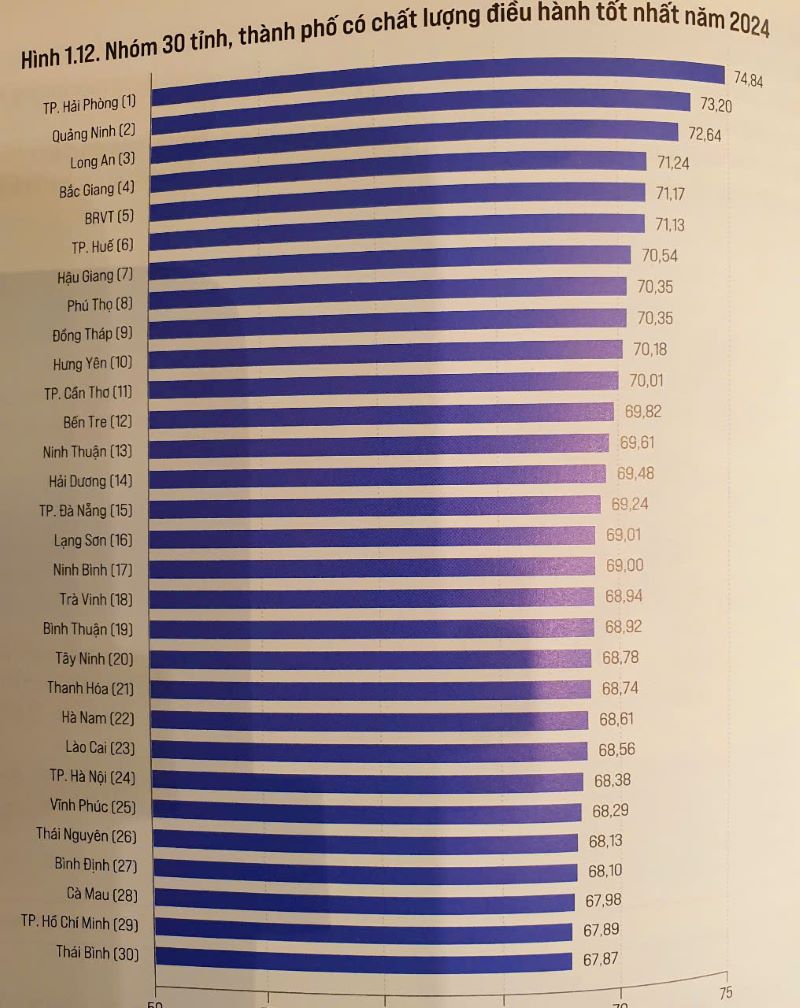 8. Công tác Nội chính
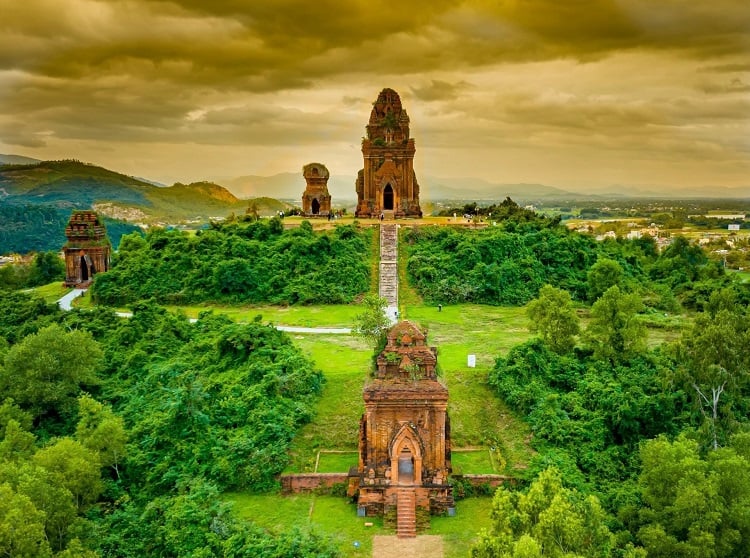 02
Phần
NHIỆM VỤ TRỌNG TÂM
THÁNG 5 NĂM 2025
Triển khai thực hiện chính sách hỗ trợ chuyển đổi cơ cấu cây trồng, mùa vụ; khuyến khích đầu tư, phát triển trồng trọt ứng dụng công nghệ cao, triển khai cấp và quản lý mã số vùng trồng; triển khai Đề án phát triển cây trồng chủ lực và cây ăn quả tỉnh Bình Định đến năm 2025, định hướng đến năm 2030.
Triển khai công tác phát triển sản xuất chăn nuôi; hướng dẫn, triển khai thực hiện chính sách hỗ trợ phát triển chăn nuôi; phối hợp thực hiện đẩy mạnh phát triển chăn nuôi, nhất là chăn nuôi quy mô trang trại, ứng dụng công nghệ cao, chăn nuôi theo hướng an toàn sinh học để giảm thiểu dịch bệnh theo Kế hoạch.
Tăng cường phối hợp với các địa phương quản lý và giám sát trong nuôi trồng thủy sản; hướng dẫn thực hiện, tuân thủ lịch thời vụ năm 2025.
[Speaker Notes: Duy trì tốc độ tăng trưởng và phát triển toàn diện nông, lâm, ngư nghiệp. Tập trung rà soát, bổ sung các cơ chế, chính sách, đề án, dự án, kế hoạch thực hiện Chương trình hành động của Tỉnh ủy về phát triển nông nghiệp ứng dụng công nghệ cao gắn với đẩy mạnh xây dựng nông thôn mới trên địa bàn tỉnh và Kế hoạch cơ cấu lại ngành nông nghiệp giai đoạn 2021-2025. Tổ chức thực hiện và bổ sung các cơ chế chính sách mới để khuyến khích phát triển các vùng sản xuất chuyên canh, chăn nuôi quy mô lớn, vùng nông nghiệp công nghệ cao theo các chuỗi liên kết từ sản xuất, bảo quản, chế biến đến tiêu thụ sản phẩm. Tập trung ứng dụng cơ giới hóa, khoa học công nghệ vào sản xuất nông, lâm, ngư nghiệp. Khuyến khích đầu tư phát triển sản xuất kinh doanh ở nông thôn, phát triển các làng nghề truyền thống, nhất là các ngành, nghề sử dụng nhiều lao động để giải quyết việc làm, tăng thu nhập và chuyển dịch cơ cấu lao động.
Chuẩn bị tốt các điều kiện cho sản xuất vụ Đông - Xuân 2022 -2023, nhất là bảo đảm cơ cấu giống, chất lượng giống và tiếp tục ứng dụng các tiến bộ kỹ thuật cao vào sản xuất để đạt năng suất và sản lượng cao nhất. Chủ động xây dựng phương án sản xuất trong năm phù hợp với điều kiện nguồn nước; có cơ chế hỗ trợ nông dân đẩy mạnh gieo trồng các loại cây trồng cạn giá trị cao, thị trường tiêu thụ ổn định; phát triển vùng nguyên liệu sản xuất sắn, mía và cây công nghiệp ngắn ngày. Đẩy mạnh thực hiện các giải pháp chuyển đổi cơ cấu cây trồng, mùa vụ phù hợp để nâng cao hiệu quả sản xuất, hiệu quả sử dụng đất, tập trung đầu tư thâm canh, sử dụng giống mới cao sản để tăng năng suất và nâng cao chất lượng sản phẩm; chú trọng thực hiện chuyển đổi số trong nông nghiệp. Chuyển đổi diện tích cây trồng kém hiệu quả sang trồng cây ăn quả.
Tập trung phát triển chăn nuôi gia súc, gia cầm theo hướng tập trung, quy mô lớn và thực hiện nghiêm ngặt các biện pháp kiểm soát dịch bệnh gắn với cơ sở giết mổ tập trung; chú trọng thu hút đầu tư các dự án chế biến gia súc, gia cầm nhằm nâng cao giá trị sản xuất ngành chăn nuôi. Chỉ đạo tốt công tác tiêm phòng, kiểm soát chặt chẽ việc mua bán, vận chuyển, giết mổ gia súc, gia cầm.
Tiếp tục thực hiện các dự án trồng rừng theo kế hoạch. Khuyến khích trồng rừng kinh tế theo mô hình kinh doanh cây gỗ lớn và thường xuyên tăng cường công tác quản lý, bảo vệ rừng, phòng, chống cháy rừng.
Tăng cường hoạt động khai thác gắn với bảo vệ và phát triển nguồn lợi thủy sản. Đẩy mạnh phát triển các dự án ứng dụng công nghệ cao trong nuôi trồng thủy sản; khuyến khích đầu tư mở rộng công suất các nhà máy chế biến thủy sản xuất khẩu; tiếp tục triển khai thực hiện có hiệu quả chính sách hỗ trợ ngư dân khai thác hải sản xa bờ và khắc phục cảnh báo của Ủy ban Châu Âu về chống khai thác bất hợp pháp, không báo cáo theo quy định (IUU). Chú trọng đảm bảo an toàn cho ngư dân, phát triển dịch vụ hậu cần nghề cá, bảo đảm phòng tránh thiên tai. Thực hiện kiểm dịch tốt con giống thủy sản gắn với xử lý môi trường ao nuôi, phòng chống dịch bệnh trong nuôi trồng và phát triển nguồn lợi thủy sản.
Tiếp tục kiểm tra và có giải pháp củng cố, duy trì các xã đã được công nhận xã nông thôn mới, phấn đấu trong năm 2023 có thêm 03 xã hoàn thành các tiêu chí xây dựng nông thôn mới, đưa số xã đạt chuẩn nông thôn mới đến cuối năm 2023 là 90/113 xã, đạt 79,6%; phấn đấu huyện Phù Mỹ, Tây Sơn được công nhận đạt chuẩn nông thôn mới.
Tăng cường công tác quản lý đất đai, xử lý nghiêm việc khai thác khoáng sản trái phép; kiểm tra và có biện pháp xử lý công tác bảo vệ môi trường tại các cơ sở sản xuất ở các khu cụm công nghiệp, làng nghề. Đẩy mạnh việc kiểm tra chấp hành pháp luật về bảo vệ môi trường. Tiếp tục chỉ đạo xử lý kiên quyết các trường hợp lấn chiếm đất đai, xây dựng trái phép. Đơn giản hóa thủ tục hành chính về đất đai, đẩy nhanh tiến độ cấp giấy chứng nhận quyền sở hữu nhà ở, quyền sử dụng đất cho dân.]
Triển khai các biện pháp để quản lý, bảo vệ rừng; phòng chống cháy rừng trong tình hình nắng nóng, khô hạn; ngăn chặn triệt để tình trạng lấn, chiếm đất lâm nghiệp và khai thác lâm sản trái phép.
Tăng cường công tác kiểm tra quản lý đất đai, tài nguyên môi trường; Kiểm tra, hướng dẫn và yêu cầu các doanh nghiệp kịp thời đóng cửa mỏ khi kết thúc khai thác. Tiếp tục phối hợp các đơn vị liên quan triển khai các nội dung thủ tục về cấp mỏ vật liệu phục vụ thi công các công trình trọng điểm trên địa bàn tỉnh và dự án đường bộ cao tốc Bắc -  Nam, đoạn qua tỉnh Bình Định.
[Speaker Notes: Duy trì tốc độ tăng trưởng và phát triển toàn diện nông, lâm, ngư nghiệp. Tập trung rà soát, bổ sung các cơ chế, chính sách, đề án, dự án, kế hoạch thực hiện Chương trình hành động của Tỉnh ủy về phát triển nông nghiệp ứng dụng công nghệ cao gắn với đẩy mạnh xây dựng nông thôn mới trên địa bàn tỉnh và Kế hoạch cơ cấu lại ngành nông nghiệp giai đoạn 2021-2025. Tổ chức thực hiện và bổ sung các cơ chế chính sách mới để khuyến khích phát triển các vùng sản xuất chuyên canh, chăn nuôi quy mô lớn, vùng nông nghiệp công nghệ cao theo các chuỗi liên kết từ sản xuất, bảo quản, chế biến đến tiêu thụ sản phẩm. Tập trung ứng dụng cơ giới hóa, khoa học công nghệ vào sản xuất nông, lâm, ngư nghiệp. Khuyến khích đầu tư phát triển sản xuất kinh doanh ở nông thôn, phát triển các làng nghề truyền thống, nhất là các ngành, nghề sử dụng nhiều lao động để giải quyết việc làm, tăng thu nhập và chuyển dịch cơ cấu lao động.
Chuẩn bị tốt các điều kiện cho sản xuất vụ Đông - Xuân 2022 -2023, nhất là bảo đảm cơ cấu giống, chất lượng giống và tiếp tục ứng dụng các tiến bộ kỹ thuật cao vào sản xuất để đạt năng suất và sản lượng cao nhất. Chủ động xây dựng phương án sản xuất trong năm phù hợp với điều kiện nguồn nước; có cơ chế hỗ trợ nông dân đẩy mạnh gieo trồng các loại cây trồng cạn giá trị cao, thị trường tiêu thụ ổn định; phát triển vùng nguyên liệu sản xuất sắn, mía và cây công nghiệp ngắn ngày. Đẩy mạnh thực hiện các giải pháp chuyển đổi cơ cấu cây trồng, mùa vụ phù hợp để nâng cao hiệu quả sản xuất, hiệu quả sử dụng đất, tập trung đầu tư thâm canh, sử dụng giống mới cao sản để tăng năng suất và nâng cao chất lượng sản phẩm; chú trọng thực hiện chuyển đổi số trong nông nghiệp. Chuyển đổi diện tích cây trồng kém hiệu quả sang trồng cây ăn quả.
Tập trung phát triển chăn nuôi gia súc, gia cầm theo hướng tập trung, quy mô lớn và thực hiện nghiêm ngặt các biện pháp kiểm soát dịch bệnh gắn với cơ sở giết mổ tập trung; chú trọng thu hút đầu tư các dự án chế biến gia súc, gia cầm nhằm nâng cao giá trị sản xuất ngành chăn nuôi. Chỉ đạo tốt công tác tiêm phòng, kiểm soát chặt chẽ việc mua bán, vận chuyển, giết mổ gia súc, gia cầm.
Tiếp tục thực hiện các dự án trồng rừng theo kế hoạch. Khuyến khích trồng rừng kinh tế theo mô hình kinh doanh cây gỗ lớn và thường xuyên tăng cường công tác quản lý, bảo vệ rừng, phòng, chống cháy rừng.
Tăng cường hoạt động khai thác gắn với bảo vệ và phát triển nguồn lợi thủy sản. Đẩy mạnh phát triển các dự án ứng dụng công nghệ cao trong nuôi trồng thủy sản; khuyến khích đầu tư mở rộng công suất các nhà máy chế biến thủy sản xuất khẩu; tiếp tục triển khai thực hiện có hiệu quả chính sách hỗ trợ ngư dân khai thác hải sản xa bờ và khắc phục cảnh báo của Ủy ban Châu Âu về chống khai thác bất hợp pháp, không báo cáo theo quy định (IUU). Chú trọng đảm bảo an toàn cho ngư dân, phát triển dịch vụ hậu cần nghề cá, bảo đảm phòng tránh thiên tai. Thực hiện kiểm dịch tốt con giống thủy sản gắn với xử lý môi trường ao nuôi, phòng chống dịch bệnh trong nuôi trồng và phát triển nguồn lợi thủy sản.
Tiếp tục kiểm tra và có giải pháp củng cố, duy trì các xã đã được công nhận xã nông thôn mới, phấn đấu trong năm 2023 có thêm 03 xã hoàn thành các tiêu chí xây dựng nông thôn mới, đưa số xã đạt chuẩn nông thôn mới đến cuối năm 2023 là 90/113 xã, đạt 79,6%; phấn đấu huyện Phù Mỹ, Tây Sơn được công nhận đạt chuẩn nông thôn mới.
Tăng cường công tác quản lý đất đai, xử lý nghiêm việc khai thác khoáng sản trái phép; kiểm tra và có biện pháp xử lý công tác bảo vệ môi trường tại các cơ sở sản xuất ở các khu cụm công nghiệp, làng nghề. Đẩy mạnh việc kiểm tra chấp hành pháp luật về bảo vệ môi trường. Tiếp tục chỉ đạo xử lý kiên quyết các trường hợp lấn chiếm đất đai, xây dựng trái phép. Đơn giản hóa thủ tục hành chính về đất đai, đẩy nhanh tiến độ cấp giấy chứng nhận quyền sở hữu nhà ở, quyền sử dụng đất cho dân.]
Phấn đấu chỉ số sản xuất công nghiệp Quý II năm 2025 tăng từ 10% trở lên so với năm 2024.
Đẩy nhanh tiến độ đầu tư các Khu công nghiệp trọng điểm mới, như: Khu Công nghiệp Hoài Mỹ, Khu Công nghiệp Phù Mỹ; tiến độ triển khai thực hiện di dời các doanh nghiệp, cơ sở sản xuất trong các Cụm công nghiệp như: CCN Nhơn Bình, CCN Quang Trung (TP. Quy Nhơn) và CCN Gò Đá Trắng (TX. An Nhơn).
Tăng cường công tác quản lý đô thị, trật tự và chất lượng xây dựng trên địa bàn tỉnh. Tiếp tục rà soát, chuẩn hóa xây dựng các khu đô thị mới, khu tái định cư trên địa bàn tỉnh gắn với xây dựng hạ tầng đô thị thông minh, hiện đại, đô thị kiểu mẫu.
[Speaker Notes: Duy trì tốc độ tăng trưởng và phát triển toàn diện nông, lâm, ngư nghiệp. Tập trung rà soát, bổ sung các cơ chế, chính sách, đề án, dự án, kế hoạch thực hiện Chương trình hành động của Tỉnh ủy về phát triển nông nghiệp ứng dụng công nghệ cao gắn với đẩy mạnh xây dựng nông thôn mới trên địa bàn tỉnh và Kế hoạch cơ cấu lại ngành nông nghiệp giai đoạn 2021-2025. Tổ chức thực hiện và bổ sung các cơ chế chính sách mới để khuyến khích phát triển các vùng sản xuất chuyên canh, chăn nuôi quy mô lớn, vùng nông nghiệp công nghệ cao theo các chuỗi liên kết từ sản xuất, bảo quản, chế biến đến tiêu thụ sản phẩm. Tập trung ứng dụng cơ giới hóa, khoa học công nghệ vào sản xuất nông, lâm, ngư nghiệp. Khuyến khích đầu tư phát triển sản xuất kinh doanh ở nông thôn, phát triển các làng nghề truyền thống, nhất là các ngành, nghề sử dụng nhiều lao động để giải quyết việc làm, tăng thu nhập và chuyển dịch cơ cấu lao động.
Chuẩn bị tốt các điều kiện cho sản xuất vụ Đông - Xuân 2022 -2023, nhất là bảo đảm cơ cấu giống, chất lượng giống và tiếp tục ứng dụng các tiến bộ kỹ thuật cao vào sản xuất để đạt năng suất và sản lượng cao nhất. Chủ động xây dựng phương án sản xuất trong năm phù hợp với điều kiện nguồn nước; có cơ chế hỗ trợ nông dân đẩy mạnh gieo trồng các loại cây trồng cạn giá trị cao, thị trường tiêu thụ ổn định; phát triển vùng nguyên liệu sản xuất sắn, mía và cây công nghiệp ngắn ngày. Đẩy mạnh thực hiện các giải pháp chuyển đổi cơ cấu cây trồng, mùa vụ phù hợp để nâng cao hiệu quả sản xuất, hiệu quả sử dụng đất, tập trung đầu tư thâm canh, sử dụng giống mới cao sản để tăng năng suất và nâng cao chất lượng sản phẩm; chú trọng thực hiện chuyển đổi số trong nông nghiệp. Chuyển đổi diện tích cây trồng kém hiệu quả sang trồng cây ăn quả.
Tập trung phát triển chăn nuôi gia súc, gia cầm theo hướng tập trung, quy mô lớn và thực hiện nghiêm ngặt các biện pháp kiểm soát dịch bệnh gắn với cơ sở giết mổ tập trung; chú trọng thu hút đầu tư các dự án chế biến gia súc, gia cầm nhằm nâng cao giá trị sản xuất ngành chăn nuôi. Chỉ đạo tốt công tác tiêm phòng, kiểm soát chặt chẽ việc mua bán, vận chuyển, giết mổ gia súc, gia cầm.
Tiếp tục thực hiện các dự án trồng rừng theo kế hoạch. Khuyến khích trồng rừng kinh tế theo mô hình kinh doanh cây gỗ lớn và thường xuyên tăng cường công tác quản lý, bảo vệ rừng, phòng, chống cháy rừng.
Tăng cường hoạt động khai thác gắn với bảo vệ và phát triển nguồn lợi thủy sản. Đẩy mạnh phát triển các dự án ứng dụng công nghệ cao trong nuôi trồng thủy sản; khuyến khích đầu tư mở rộng công suất các nhà máy chế biến thủy sản xuất khẩu; tiếp tục triển khai thực hiện có hiệu quả chính sách hỗ trợ ngư dân khai thác hải sản xa bờ và khắc phục cảnh báo của Ủy ban Châu Âu về chống khai thác bất hợp pháp, không báo cáo theo quy định (IUU). Chú trọng đảm bảo an toàn cho ngư dân, phát triển dịch vụ hậu cần nghề cá, bảo đảm phòng tránh thiên tai. Thực hiện kiểm dịch tốt con giống thủy sản gắn với xử lý môi trường ao nuôi, phòng chống dịch bệnh trong nuôi trồng và phát triển nguồn lợi thủy sản.
Tiếp tục kiểm tra và có giải pháp củng cố, duy trì các xã đã được công nhận xã nông thôn mới, phấn đấu trong năm 2023 có thêm 03 xã hoàn thành các tiêu chí xây dựng nông thôn mới, đưa số xã đạt chuẩn nông thôn mới đến cuối năm 2023 là 90/113 xã, đạt 79,6%; phấn đấu huyện Phù Mỹ, Tây Sơn được công nhận đạt chuẩn nông thôn mới.
Tăng cường công tác quản lý đất đai, xử lý nghiêm việc khai thác khoáng sản trái phép; kiểm tra và có biện pháp xử lý công tác bảo vệ môi trường tại các cơ sở sản xuất ở các khu cụm công nghiệp, làng nghề. Đẩy mạnh việc kiểm tra chấp hành pháp luật về bảo vệ môi trường. Tiếp tục chỉ đạo xử lý kiên quyết các trường hợp lấn chiếm đất đai, xây dựng trái phép. Đơn giản hóa thủ tục hành chính về đất đai, đẩy nhanh tiến độ cấp giấy chứng nhận quyền sở hữu nhà ở, quyền sử dụng đất cho dân.]
Tăng cường phát triển các trung tâm thương mại lớn tại các địa phương và các điểm dân cư tập trung gắn với đẩy mạnh phát triển thương mại điện tử nhằm tác động lan tỏa phát triển hoạt động thương mại trên địa bàn tỉnh.
Triển khai Kế hoạch phát triển sản phẩm mới và làm mới sản du lịch hiện có trên địa bàn tỉnh. Hợp tác phát triển về du lịch với các địa phương trong và ngoài nước, mở rộng các loại hình và sản phẩm du lịch; chỉ đạo đẩy nhanh tiến độ xây dựng các dự án du lịch trên địa bàn tỉnh theo kế hoạch.
Tiếp tục nâng cao chất lượng và hiệu quả hoạt động các ngành dịch vụ bưu chính - viễn thông, tài chính, ngân hàng, bảo hiểm, vận tải... để phục vụ tốt hơn cho kế hoạch phát triển kinh tế - xã hội.
[Speaker Notes: Duy trì tốc độ tăng trưởng và phát triển toàn diện nông, lâm, ngư nghiệp. Tập trung rà soát, bổ sung các cơ chế, chính sách, đề án, dự án, kế hoạch thực hiện Chương trình hành động của Tỉnh ủy về phát triển nông nghiệp ứng dụng công nghệ cao gắn với đẩy mạnh xây dựng nông thôn mới trên địa bàn tỉnh và Kế hoạch cơ cấu lại ngành nông nghiệp giai đoạn 2021-2025. Tổ chức thực hiện và bổ sung các cơ chế chính sách mới để khuyến khích phát triển các vùng sản xuất chuyên canh, chăn nuôi quy mô lớn, vùng nông nghiệp công nghệ cao theo các chuỗi liên kết từ sản xuất, bảo quản, chế biến đến tiêu thụ sản phẩm. Tập trung ứng dụng cơ giới hóa, khoa học công nghệ vào sản xuất nông, lâm, ngư nghiệp. Khuyến khích đầu tư phát triển sản xuất kinh doanh ở nông thôn, phát triển các làng nghề truyền thống, nhất là các ngành, nghề sử dụng nhiều lao động để giải quyết việc làm, tăng thu nhập và chuyển dịch cơ cấu lao động.
Chuẩn bị tốt các điều kiện cho sản xuất vụ Đông - Xuân 2022 -2023, nhất là bảo đảm cơ cấu giống, chất lượng giống và tiếp tục ứng dụng các tiến bộ kỹ thuật cao vào sản xuất để đạt năng suất và sản lượng cao nhất. Chủ động xây dựng phương án sản xuất trong năm phù hợp với điều kiện nguồn nước; có cơ chế hỗ trợ nông dân đẩy mạnh gieo trồng các loại cây trồng cạn giá trị cao, thị trường tiêu thụ ổn định; phát triển vùng nguyên liệu sản xuất sắn, mía và cây công nghiệp ngắn ngày. Đẩy mạnh thực hiện các giải pháp chuyển đổi cơ cấu cây trồng, mùa vụ phù hợp để nâng cao hiệu quả sản xuất, hiệu quả sử dụng đất, tập trung đầu tư thâm canh, sử dụng giống mới cao sản để tăng năng suất và nâng cao chất lượng sản phẩm; chú trọng thực hiện chuyển đổi số trong nông nghiệp. Chuyển đổi diện tích cây trồng kém hiệu quả sang trồng cây ăn quả.
Tập trung phát triển chăn nuôi gia súc, gia cầm theo hướng tập trung, quy mô lớn và thực hiện nghiêm ngặt các biện pháp kiểm soát dịch bệnh gắn với cơ sở giết mổ tập trung; chú trọng thu hút đầu tư các dự án chế biến gia súc, gia cầm nhằm nâng cao giá trị sản xuất ngành chăn nuôi. Chỉ đạo tốt công tác tiêm phòng, kiểm soát chặt chẽ việc mua bán, vận chuyển, giết mổ gia súc, gia cầm.
Tiếp tục thực hiện các dự án trồng rừng theo kế hoạch. Khuyến khích trồng rừng kinh tế theo mô hình kinh doanh cây gỗ lớn và thường xuyên tăng cường công tác quản lý, bảo vệ rừng, phòng, chống cháy rừng.
Tăng cường hoạt động khai thác gắn với bảo vệ và phát triển nguồn lợi thủy sản. Đẩy mạnh phát triển các dự án ứng dụng công nghệ cao trong nuôi trồng thủy sản; khuyến khích đầu tư mở rộng công suất các nhà máy chế biến thủy sản xuất khẩu; tiếp tục triển khai thực hiện có hiệu quả chính sách hỗ trợ ngư dân khai thác hải sản xa bờ và khắc phục cảnh báo của Ủy ban Châu Âu về chống khai thác bất hợp pháp, không báo cáo theo quy định (IUU). Chú trọng đảm bảo an toàn cho ngư dân, phát triển dịch vụ hậu cần nghề cá, bảo đảm phòng tránh thiên tai. Thực hiện kiểm dịch tốt con giống thủy sản gắn với xử lý môi trường ao nuôi, phòng chống dịch bệnh trong nuôi trồng và phát triển nguồn lợi thủy sản.
Tiếp tục kiểm tra và có giải pháp củng cố, duy trì các xã đã được công nhận xã nông thôn mới, phấn đấu trong năm 2023 có thêm 03 xã hoàn thành các tiêu chí xây dựng nông thôn mới, đưa số xã đạt chuẩn nông thôn mới đến cuối năm 2023 là 90/113 xã, đạt 79,6%; phấn đấu huyện Phù Mỹ, Tây Sơn được công nhận đạt chuẩn nông thôn mới.
Tăng cường công tác quản lý đất đai, xử lý nghiêm việc khai thác khoáng sản trái phép; kiểm tra và có biện pháp xử lý công tác bảo vệ môi trường tại các cơ sở sản xuất ở các khu cụm công nghiệp, làng nghề. Đẩy mạnh việc kiểm tra chấp hành pháp luật về bảo vệ môi trường. Tiếp tục chỉ đạo xử lý kiên quyết các trường hợp lấn chiếm đất đai, xây dựng trái phép. Đơn giản hóa thủ tục hành chính về đất đai, đẩy nhanh tiến độ cấp giấy chứng nhận quyền sở hữu nhà ở, quyền sử dụng đất cho dân.]
Tiếp tục tăng cường công tác quản lý thu, đôn đốc thu, chống thất thu, giảm nợ đọng thuế; quyết liệt triển khai chuyển đổi số, quy định bắt buộc về hóa đơn điện tử đối với tất cả các ngành, lĩnh vực.
Thực hiện công tác chuyển giao tài sản, kinh phí và chú trọng chống lãng phí trong quản lý, sử dụng tài sản công sau quá trình sắp xếp, sáp nhập các cơ quan, đơn vị, đảm bảo khai thác hiệu quả nguồn lực hiện có.
Đảm bảo chi ngân sách theo đúng tiêu chuẩn, định mức, tiết kiệm, hiệu quả, đồng thời, triệt để tiết kiệm chi, cắt giảm các khoản chi không thật sự cần thiết.
[Speaker Notes: Duy trì tốc độ tăng trưởng và phát triển toàn diện nông, lâm, ngư nghiệp. Tập trung rà soát, bổ sung các cơ chế, chính sách, đề án, dự án, kế hoạch thực hiện Chương trình hành động của Tỉnh ủy về phát triển nông nghiệp ứng dụng công nghệ cao gắn với đẩy mạnh xây dựng nông thôn mới trên địa bàn tỉnh và Kế hoạch cơ cấu lại ngành nông nghiệp giai đoạn 2021-2025. Tổ chức thực hiện và bổ sung các cơ chế chính sách mới để khuyến khích phát triển các vùng sản xuất chuyên canh, chăn nuôi quy mô lớn, vùng nông nghiệp công nghệ cao theo các chuỗi liên kết từ sản xuất, bảo quản, chế biến đến tiêu thụ sản phẩm. Tập trung ứng dụng cơ giới hóa, khoa học công nghệ vào sản xuất nông, lâm, ngư nghiệp. Khuyến khích đầu tư phát triển sản xuất kinh doanh ở nông thôn, phát triển các làng nghề truyền thống, nhất là các ngành, nghề sử dụng nhiều lao động để giải quyết việc làm, tăng thu nhập và chuyển dịch cơ cấu lao động.
Chuẩn bị tốt các điều kiện cho sản xuất vụ Đông - Xuân 2022 -2023, nhất là bảo đảm cơ cấu giống, chất lượng giống và tiếp tục ứng dụng các tiến bộ kỹ thuật cao vào sản xuất để đạt năng suất và sản lượng cao nhất. Chủ động xây dựng phương án sản xuất trong năm phù hợp với điều kiện nguồn nước; có cơ chế hỗ trợ nông dân đẩy mạnh gieo trồng các loại cây trồng cạn giá trị cao, thị trường tiêu thụ ổn định; phát triển vùng nguyên liệu sản xuất sắn, mía và cây công nghiệp ngắn ngày. Đẩy mạnh thực hiện các giải pháp chuyển đổi cơ cấu cây trồng, mùa vụ phù hợp để nâng cao hiệu quả sản xuất, hiệu quả sử dụng đất, tập trung đầu tư thâm canh, sử dụng giống mới cao sản để tăng năng suất và nâng cao chất lượng sản phẩm; chú trọng thực hiện chuyển đổi số trong nông nghiệp. Chuyển đổi diện tích cây trồng kém hiệu quả sang trồng cây ăn quả.
Tập trung phát triển chăn nuôi gia súc, gia cầm theo hướng tập trung, quy mô lớn và thực hiện nghiêm ngặt các biện pháp kiểm soát dịch bệnh gắn với cơ sở giết mổ tập trung; chú trọng thu hút đầu tư các dự án chế biến gia súc, gia cầm nhằm nâng cao giá trị sản xuất ngành chăn nuôi. Chỉ đạo tốt công tác tiêm phòng, kiểm soát chặt chẽ việc mua bán, vận chuyển, giết mổ gia súc, gia cầm.
Tiếp tục thực hiện các dự án trồng rừng theo kế hoạch. Khuyến khích trồng rừng kinh tế theo mô hình kinh doanh cây gỗ lớn và thường xuyên tăng cường công tác quản lý, bảo vệ rừng, phòng, chống cháy rừng.
Tăng cường hoạt động khai thác gắn với bảo vệ và phát triển nguồn lợi thủy sản. Đẩy mạnh phát triển các dự án ứng dụng công nghệ cao trong nuôi trồng thủy sản; khuyến khích đầu tư mở rộng công suất các nhà máy chế biến thủy sản xuất khẩu; tiếp tục triển khai thực hiện có hiệu quả chính sách hỗ trợ ngư dân khai thác hải sản xa bờ và khắc phục cảnh báo của Ủy ban Châu Âu về chống khai thác bất hợp pháp, không báo cáo theo quy định (IUU). Chú trọng đảm bảo an toàn cho ngư dân, phát triển dịch vụ hậu cần nghề cá, bảo đảm phòng tránh thiên tai. Thực hiện kiểm dịch tốt con giống thủy sản gắn với xử lý môi trường ao nuôi, phòng chống dịch bệnh trong nuôi trồng và phát triển nguồn lợi thủy sản.
Tiếp tục kiểm tra và có giải pháp củng cố, duy trì các xã đã được công nhận xã nông thôn mới, phấn đấu trong năm 2023 có thêm 03 xã hoàn thành các tiêu chí xây dựng nông thôn mới, đưa số xã đạt chuẩn nông thôn mới đến cuối năm 2023 là 90/113 xã, đạt 79,6%; phấn đấu huyện Phù Mỹ, Tây Sơn được công nhận đạt chuẩn nông thôn mới.
Tăng cường công tác quản lý đất đai, xử lý nghiêm việc khai thác khoáng sản trái phép; kiểm tra và có biện pháp xử lý công tác bảo vệ môi trường tại các cơ sở sản xuất ở các khu cụm công nghiệp, làng nghề. Đẩy mạnh việc kiểm tra chấp hành pháp luật về bảo vệ môi trường. Tiếp tục chỉ đạo xử lý kiên quyết các trường hợp lấn chiếm đất đai, xây dựng trái phép. Đơn giản hóa thủ tục hành chính về đất đai, đẩy nhanh tiến độ cấp giấy chứng nhận quyền sở hữu nhà ở, quyền sử dụng đất cho dân.]
Tiếp tục xác định việc giải ngân vốn đầu tư công là nhiệm vụ chính trị quan trọng hàng đầu của các cấp, các ngành. Tăng cường giải ngân kế hoạch vốn đầu tư công năm, đảm bảo đến ngày 30/6/2025 tỷ lệ giải ngân đạt tối thiểu 40% kế hoạch vốn giao.
Thực hiện tốt 3 Chương trình mục tiêu quốc gia về giảm nghèo bền vững, xây dựng nông thôn mới, phát triển kinh tế - xã hội vùng đồng bào dân tộc thiểu số.
Tiếp tục chuẩn bị, triển khai các dự án động lực phát triển của tỉnh, nhất là các dự án lớn như: Đường cất hạ cánh số 2 và các công trình đồng bộ tại khu bay Cảng hàng không Phù Cát; dự án Cao tốc Quy Nhơn – Pleiku; dự án Đầu tư xây dựng hạ tầng và kinh doanh kết cấu hạ tầng Khu công nghiệp Phù Mỹ; dự án Đầu tư xây dựng Bến cảng Phù Mỹ - Giai đoạn 1 tại huyện Phù Mỹ, tỉnh Bình Định; dự án Tổ hợp sản xuất tái chế vải polyester của Tập đoàn Syre...
Tiếp tục đẩy mạnh cải cách hành chính, cải thiện môi trường đầu tư kinh doanh, nâng cao năng lực cạnh tranh của tỉnh. Tập trung cao độ hoàn thiện các thủ tục, tiến hành đấu giá, đấu thầu lựa chọn nhà đầu tư các dự án trọng điểm đã có kế hoạch thu hút
[Speaker Notes: Duy trì tốc độ tăng trưởng và phát triển toàn diện nông, lâm, ngư nghiệp. Tập trung rà soát, bổ sung các cơ chế, chính sách, đề án, dự án, kế hoạch thực hiện Chương trình hành động của Tỉnh ủy về phát triển nông nghiệp ứng dụng công nghệ cao gắn với đẩy mạnh xây dựng nông thôn mới trên địa bàn tỉnh và Kế hoạch cơ cấu lại ngành nông nghiệp giai đoạn 2021-2025. Tổ chức thực hiện và bổ sung các cơ chế chính sách mới để khuyến khích phát triển các vùng sản xuất chuyên canh, chăn nuôi quy mô lớn, vùng nông nghiệp công nghệ cao theo các chuỗi liên kết từ sản xuất, bảo quản, chế biến đến tiêu thụ sản phẩm. Tập trung ứng dụng cơ giới hóa, khoa học công nghệ vào sản xuất nông, lâm, ngư nghiệp. Khuyến khích đầu tư phát triển sản xuất kinh doanh ở nông thôn, phát triển các làng nghề truyền thống, nhất là các ngành, nghề sử dụng nhiều lao động để giải quyết việc làm, tăng thu nhập và chuyển dịch cơ cấu lao động.
Chuẩn bị tốt các điều kiện cho sản xuất vụ Đông - Xuân 2022 -2023, nhất là bảo đảm cơ cấu giống, chất lượng giống và tiếp tục ứng dụng các tiến bộ kỹ thuật cao vào sản xuất để đạt năng suất và sản lượng cao nhất. Chủ động xây dựng phương án sản xuất trong năm phù hợp với điều kiện nguồn nước; có cơ chế hỗ trợ nông dân đẩy mạnh gieo trồng các loại cây trồng cạn giá trị cao, thị trường tiêu thụ ổn định; phát triển vùng nguyên liệu sản xuất sắn, mía và cây công nghiệp ngắn ngày. Đẩy mạnh thực hiện các giải pháp chuyển đổi cơ cấu cây trồng, mùa vụ phù hợp để nâng cao hiệu quả sản xuất, hiệu quả sử dụng đất, tập trung đầu tư thâm canh, sử dụng giống mới cao sản để tăng năng suất và nâng cao chất lượng sản phẩm; chú trọng thực hiện chuyển đổi số trong nông nghiệp. Chuyển đổi diện tích cây trồng kém hiệu quả sang trồng cây ăn quả.
Tập trung phát triển chăn nuôi gia súc, gia cầm theo hướng tập trung, quy mô lớn và thực hiện nghiêm ngặt các biện pháp kiểm soát dịch bệnh gắn với cơ sở giết mổ tập trung; chú trọng thu hút đầu tư các dự án chế biến gia súc, gia cầm nhằm nâng cao giá trị sản xuất ngành chăn nuôi. Chỉ đạo tốt công tác tiêm phòng, kiểm soát chặt chẽ việc mua bán, vận chuyển, giết mổ gia súc, gia cầm.
Tiếp tục thực hiện các dự án trồng rừng theo kế hoạch. Khuyến khích trồng rừng kinh tế theo mô hình kinh doanh cây gỗ lớn và thường xuyên tăng cường công tác quản lý, bảo vệ rừng, phòng, chống cháy rừng.
Tăng cường hoạt động khai thác gắn với bảo vệ và phát triển nguồn lợi thủy sản. Đẩy mạnh phát triển các dự án ứng dụng công nghệ cao trong nuôi trồng thủy sản; khuyến khích đầu tư mở rộng công suất các nhà máy chế biến thủy sản xuất khẩu; tiếp tục triển khai thực hiện có hiệu quả chính sách hỗ trợ ngư dân khai thác hải sản xa bờ và khắc phục cảnh báo của Ủy ban Châu Âu về chống khai thác bất hợp pháp, không báo cáo theo quy định (IUU). Chú trọng đảm bảo an toàn cho ngư dân, phát triển dịch vụ hậu cần nghề cá, bảo đảm phòng tránh thiên tai. Thực hiện kiểm dịch tốt con giống thủy sản gắn với xử lý môi trường ao nuôi, phòng chống dịch bệnh trong nuôi trồng và phát triển nguồn lợi thủy sản.
Tiếp tục kiểm tra và có giải pháp củng cố, duy trì các xã đã được công nhận xã nông thôn mới, phấn đấu trong năm 2023 có thêm 03 xã hoàn thành các tiêu chí xây dựng nông thôn mới, đưa số xã đạt chuẩn nông thôn mới đến cuối năm 2023 là 90/113 xã, đạt 79,6%; phấn đấu huyện Phù Mỹ, Tây Sơn được công nhận đạt chuẩn nông thôn mới.
Tăng cường công tác quản lý đất đai, xử lý nghiêm việc khai thác khoáng sản trái phép; kiểm tra và có biện pháp xử lý công tác bảo vệ môi trường tại các cơ sở sản xuất ở các khu cụm công nghiệp, làng nghề. Đẩy mạnh việc kiểm tra chấp hành pháp luật về bảo vệ môi trường. Tiếp tục chỉ đạo xử lý kiên quyết các trường hợp lấn chiếm đất đai, xây dựng trái phép. Đơn giản hóa thủ tục hành chính về đất đai, đẩy nhanh tiến độ cấp giấy chứng nhận quyền sở hữu nhà ở, quyền sử dụng đất cho dân.]
Ngành Giáo dục và Đào tạo công tác chuẩn bị tổ chức kỳ thi tốt nghiệp THPT năm học 2024 - 2025 trên địa bàn tỉnh; công tác xét tốt nghiệp THCS năm học 2024 - 2025; công tác tổ chức kỳ thi tuyển sinh vào lớp 10 THPT năm học 2025 - 2026. Tiếp tục phối hợp các trường đại học tổ chức tư vấn về công tác tuyển sinh đại học, cao đẳng năm 2025. Đảm bảo duy trì, nâng cao chất lượng hiệu quả hoạt động của các cơ sở giáo dục công lập tại các đơn vị hành chính khi thực hiện mô hình chính quyền địa phương 02 cấp.
Chuẩn bị chu đáo nội dung và các điều kiện cần thiết có liên quan để tổ chức tốt các hoạt động văn hóa, văn nghệ và thể dục, thể thao, đặc biệt là các sự kiện văn hóa và thể thao lớn của tỉnh.
Đẩy nhanh ứng dụng AI vào hoạt động của các cơ quan nhà nước theo đúng lộ trình, hướng dẫn của Trung ương.
[Speaker Notes: Duy trì tốc độ tăng trưởng và phát triển toàn diện nông, lâm, ngư nghiệp. Tập trung rà soát, bổ sung các cơ chế, chính sách, đề án, dự án, kế hoạch thực hiện Chương trình hành động của Tỉnh ủy về phát triển nông nghiệp ứng dụng công nghệ cao gắn với đẩy mạnh xây dựng nông thôn mới trên địa bàn tỉnh và Kế hoạch cơ cấu lại ngành nông nghiệp giai đoạn 2021-2025. Tổ chức thực hiện và bổ sung các cơ chế chính sách mới để khuyến khích phát triển các vùng sản xuất chuyên canh, chăn nuôi quy mô lớn, vùng nông nghiệp công nghệ cao theo các chuỗi liên kết từ sản xuất, bảo quản, chế biến đến tiêu thụ sản phẩm. Tập trung ứng dụng cơ giới hóa, khoa học công nghệ vào sản xuất nông, lâm, ngư nghiệp. Khuyến khích đầu tư phát triển sản xuất kinh doanh ở nông thôn, phát triển các làng nghề truyền thống, nhất là các ngành, nghề sử dụng nhiều lao động để giải quyết việc làm, tăng thu nhập và chuyển dịch cơ cấu lao động.
Chuẩn bị tốt các điều kiện cho sản xuất vụ Đông - Xuân 2022 -2023, nhất là bảo đảm cơ cấu giống, chất lượng giống và tiếp tục ứng dụng các tiến bộ kỹ thuật cao vào sản xuất để đạt năng suất và sản lượng cao nhất. Chủ động xây dựng phương án sản xuất trong năm phù hợp với điều kiện nguồn nước; có cơ chế hỗ trợ nông dân đẩy mạnh gieo trồng các loại cây trồng cạn giá trị cao, thị trường tiêu thụ ổn định; phát triển vùng nguyên liệu sản xuất sắn, mía và cây công nghiệp ngắn ngày. Đẩy mạnh thực hiện các giải pháp chuyển đổi cơ cấu cây trồng, mùa vụ phù hợp để nâng cao hiệu quả sản xuất, hiệu quả sử dụng đất, tập trung đầu tư thâm canh, sử dụng giống mới cao sản để tăng năng suất và nâng cao chất lượng sản phẩm; chú trọng thực hiện chuyển đổi số trong nông nghiệp. Chuyển đổi diện tích cây trồng kém hiệu quả sang trồng cây ăn quả.
Tập trung phát triển chăn nuôi gia súc, gia cầm theo hướng tập trung, quy mô lớn và thực hiện nghiêm ngặt các biện pháp kiểm soát dịch bệnh gắn với cơ sở giết mổ tập trung; chú trọng thu hút đầu tư các dự án chế biến gia súc, gia cầm nhằm nâng cao giá trị sản xuất ngành chăn nuôi. Chỉ đạo tốt công tác tiêm phòng, kiểm soát chặt chẽ việc mua bán, vận chuyển, giết mổ gia súc, gia cầm.
Tiếp tục thực hiện các dự án trồng rừng theo kế hoạch. Khuyến khích trồng rừng kinh tế theo mô hình kinh doanh cây gỗ lớn và thường xuyên tăng cường công tác quản lý, bảo vệ rừng, phòng, chống cháy rừng.
Tăng cường hoạt động khai thác gắn với bảo vệ và phát triển nguồn lợi thủy sản. Đẩy mạnh phát triển các dự án ứng dụng công nghệ cao trong nuôi trồng thủy sản; khuyến khích đầu tư mở rộng công suất các nhà máy chế biến thủy sản xuất khẩu; tiếp tục triển khai thực hiện có hiệu quả chính sách hỗ trợ ngư dân khai thác hải sản xa bờ và khắc phục cảnh báo của Ủy ban Châu Âu về chống khai thác bất hợp pháp, không báo cáo theo quy định (IUU). Chú trọng đảm bảo an toàn cho ngư dân, phát triển dịch vụ hậu cần nghề cá, bảo đảm phòng tránh thiên tai. Thực hiện kiểm dịch tốt con giống thủy sản gắn với xử lý môi trường ao nuôi, phòng chống dịch bệnh trong nuôi trồng và phát triển nguồn lợi thủy sản.
Tiếp tục kiểm tra và có giải pháp củng cố, duy trì các xã đã được công nhận xã nông thôn mới, phấn đấu trong năm 2023 có thêm 03 xã hoàn thành các tiêu chí xây dựng nông thôn mới, đưa số xã đạt chuẩn nông thôn mới đến cuối năm 2023 là 90/113 xã, đạt 79,6%; phấn đấu huyện Phù Mỹ, Tây Sơn được công nhận đạt chuẩn nông thôn mới.
Tăng cường công tác quản lý đất đai, xử lý nghiêm việc khai thác khoáng sản trái phép; kiểm tra và có biện pháp xử lý công tác bảo vệ môi trường tại các cơ sở sản xuất ở các khu cụm công nghiệp, làng nghề. Đẩy mạnh việc kiểm tra chấp hành pháp luật về bảo vệ môi trường. Tiếp tục chỉ đạo xử lý kiên quyết các trường hợp lấn chiếm đất đai, xây dựng trái phép. Đơn giản hóa thủ tục hành chính về đất đai, đẩy nhanh tiến độ cấp giấy chứng nhận quyền sở hữu nhà ở, quyền sử dụng đất cho dân.]
Tăng cường công tác truyền thông; chú trọng tuyên truyền, giới thiệu, quảng bá hình ảnh đất nước, con người Bình Định, sản phẩm đặc trưng địa phương,… nhằm nâng cao hiệu quả tiêu thụ sản phẩm, thu hút du lịch, đầu tư đến tỉnh.
Tiếp tục củng cố, nâng cao hiệu quả công tác y tế dự phòng; chủ động phòng, chống các loại dịch bệnh, nhất là các dịch bệnh nguy hiểm ở người; Đẩy mạnh thực hiện công tác chuyển đổi số trong ngành y tế, nhất là triển khai hồ sơ khám chữa bệnh điện tử, chẩn đoán từ xa bằng hình ảnh.
Tiếp tục triển khai chủ trương của Chính phủ về hỗ trợ xây dựng nhà ở cho người có công, hộ nghèo, vùng bị thiên tai và người có thu nhập thấp; xóa nhà tạm, nhà dột nát, đảm bảo hoàn thành trước ngày 31/5/2025.
[Speaker Notes: Duy trì tốc độ tăng trưởng và phát triển toàn diện nông, lâm, ngư nghiệp. Tập trung rà soát, bổ sung các cơ chế, chính sách, đề án, dự án, kế hoạch thực hiện Chương trình hành động của Tỉnh ủy về phát triển nông nghiệp ứng dụng công nghệ cao gắn với đẩy mạnh xây dựng nông thôn mới trên địa bàn tỉnh và Kế hoạch cơ cấu lại ngành nông nghiệp giai đoạn 2021-2025. Tổ chức thực hiện và bổ sung các cơ chế chính sách mới để khuyến khích phát triển các vùng sản xuất chuyên canh, chăn nuôi quy mô lớn, vùng nông nghiệp công nghệ cao theo các chuỗi liên kết từ sản xuất, bảo quản, chế biến đến tiêu thụ sản phẩm. Tập trung ứng dụng cơ giới hóa, khoa học công nghệ vào sản xuất nông, lâm, ngư nghiệp. Khuyến khích đầu tư phát triển sản xuất kinh doanh ở nông thôn, phát triển các làng nghề truyền thống, nhất là các ngành, nghề sử dụng nhiều lao động để giải quyết việc làm, tăng thu nhập và chuyển dịch cơ cấu lao động.
Chuẩn bị tốt các điều kiện cho sản xuất vụ Đông - Xuân 2022 -2023, nhất là bảo đảm cơ cấu giống, chất lượng giống và tiếp tục ứng dụng các tiến bộ kỹ thuật cao vào sản xuất để đạt năng suất và sản lượng cao nhất. Chủ động xây dựng phương án sản xuất trong năm phù hợp với điều kiện nguồn nước; có cơ chế hỗ trợ nông dân đẩy mạnh gieo trồng các loại cây trồng cạn giá trị cao, thị trường tiêu thụ ổn định; phát triển vùng nguyên liệu sản xuất sắn, mía và cây công nghiệp ngắn ngày. Đẩy mạnh thực hiện các giải pháp chuyển đổi cơ cấu cây trồng, mùa vụ phù hợp để nâng cao hiệu quả sản xuất, hiệu quả sử dụng đất, tập trung đầu tư thâm canh, sử dụng giống mới cao sản để tăng năng suất và nâng cao chất lượng sản phẩm; chú trọng thực hiện chuyển đổi số trong nông nghiệp. Chuyển đổi diện tích cây trồng kém hiệu quả sang trồng cây ăn quả.
Tập trung phát triển chăn nuôi gia súc, gia cầm theo hướng tập trung, quy mô lớn và thực hiện nghiêm ngặt các biện pháp kiểm soát dịch bệnh gắn với cơ sở giết mổ tập trung; chú trọng thu hút đầu tư các dự án chế biến gia súc, gia cầm nhằm nâng cao giá trị sản xuất ngành chăn nuôi. Chỉ đạo tốt công tác tiêm phòng, kiểm soát chặt chẽ việc mua bán, vận chuyển, giết mổ gia súc, gia cầm.
Tiếp tục thực hiện các dự án trồng rừng theo kế hoạch. Khuyến khích trồng rừng kinh tế theo mô hình kinh doanh cây gỗ lớn và thường xuyên tăng cường công tác quản lý, bảo vệ rừng, phòng, chống cháy rừng.
Tăng cường hoạt động khai thác gắn với bảo vệ và phát triển nguồn lợi thủy sản. Đẩy mạnh phát triển các dự án ứng dụng công nghệ cao trong nuôi trồng thủy sản; khuyến khích đầu tư mở rộng công suất các nhà máy chế biến thủy sản xuất khẩu; tiếp tục triển khai thực hiện có hiệu quả chính sách hỗ trợ ngư dân khai thác hải sản xa bờ và khắc phục cảnh báo của Ủy ban Châu Âu về chống khai thác bất hợp pháp, không báo cáo theo quy định (IUU). Chú trọng đảm bảo an toàn cho ngư dân, phát triển dịch vụ hậu cần nghề cá, bảo đảm phòng tránh thiên tai. Thực hiện kiểm dịch tốt con giống thủy sản gắn với xử lý môi trường ao nuôi, phòng chống dịch bệnh trong nuôi trồng và phát triển nguồn lợi thủy sản.
Tiếp tục kiểm tra và có giải pháp củng cố, duy trì các xã đã được công nhận xã nông thôn mới, phấn đấu trong năm 2023 có thêm 03 xã hoàn thành các tiêu chí xây dựng nông thôn mới, đưa số xã đạt chuẩn nông thôn mới đến cuối năm 2023 là 90/113 xã, đạt 79,6%; phấn đấu huyện Phù Mỹ, Tây Sơn được công nhận đạt chuẩn nông thôn mới.
Tăng cường công tác quản lý đất đai, xử lý nghiêm việc khai thác khoáng sản trái phép; kiểm tra và có biện pháp xử lý công tác bảo vệ môi trường tại các cơ sở sản xuất ở các khu cụm công nghiệp, làng nghề. Đẩy mạnh việc kiểm tra chấp hành pháp luật về bảo vệ môi trường. Tiếp tục chỉ đạo xử lý kiên quyết các trường hợp lấn chiếm đất đai, xây dựng trái phép. Đơn giản hóa thủ tục hành chính về đất đai, đẩy nhanh tiến độ cấp giấy chứng nhận quyền sở hữu nhà ở, quyền sử dụng đất cho dân.]
Tập trung chỉ đạo ổn định tổ chức bộ máy, chức năng, nhiệm vụ, quyền hạn các cơ quan, đơn vị theo bộ máy mới, đảm bảo theo tinh thần chỉ đạo của Trung ương. 
 Triển khai 100% TTHC được tiếp nhận và trả kết quả không phụ thuộc vào địa giới trong phạm vi cấp tỉnh; trước mắt tập trung triển khai, hoàn thành đối với tất cả các TTHC có phát sinh hồ sơ trong Quý II.
 Tập trung triển khai thực hiện chủ trương của Trung ương về sắp xếp, tinh gọn bộ máy, thực hiện mô hình chính quyền địa phương 2 cấp.
 Tăng cường công tác quốc phòng - an ninh, bảo đảm trật tự an toàn xã hội, đặc biệt là giảm thiểu tai nạn giao thông.
[Speaker Notes: Duy trì tốc độ tăng trưởng và phát triển toàn diện nông, lâm, ngư nghiệp. Tập trung rà soát, bổ sung các cơ chế, chính sách, đề án, dự án, kế hoạch thực hiện Chương trình hành động của Tỉnh ủy về phát triển nông nghiệp ứng dụng công nghệ cao gắn với đẩy mạnh xây dựng nông thôn mới trên địa bàn tỉnh và Kế hoạch cơ cấu lại ngành nông nghiệp giai đoạn 2021-2025. Tổ chức thực hiện và bổ sung các cơ chế chính sách mới để khuyến khích phát triển các vùng sản xuất chuyên canh, chăn nuôi quy mô lớn, vùng nông nghiệp công nghệ cao theo các chuỗi liên kết từ sản xuất, bảo quản, chế biến đến tiêu thụ sản phẩm. Tập trung ứng dụng cơ giới hóa, khoa học công nghệ vào sản xuất nông, lâm, ngư nghiệp. Khuyến khích đầu tư phát triển sản xuất kinh doanh ở nông thôn, phát triển các làng nghề truyền thống, nhất là các ngành, nghề sử dụng nhiều lao động để giải quyết việc làm, tăng thu nhập và chuyển dịch cơ cấu lao động.
Chuẩn bị tốt các điều kiện cho sản xuất vụ Đông - Xuân 2022 -2023, nhất là bảo đảm cơ cấu giống, chất lượng giống và tiếp tục ứng dụng các tiến bộ kỹ thuật cao vào sản xuất để đạt năng suất và sản lượng cao nhất. Chủ động xây dựng phương án sản xuất trong năm phù hợp với điều kiện nguồn nước; có cơ chế hỗ trợ nông dân đẩy mạnh gieo trồng các loại cây trồng cạn giá trị cao, thị trường tiêu thụ ổn định; phát triển vùng nguyên liệu sản xuất sắn, mía và cây công nghiệp ngắn ngày. Đẩy mạnh thực hiện các giải pháp chuyển đổi cơ cấu cây trồng, mùa vụ phù hợp để nâng cao hiệu quả sản xuất, hiệu quả sử dụng đất, tập trung đầu tư thâm canh, sử dụng giống mới cao sản để tăng năng suất và nâng cao chất lượng sản phẩm; chú trọng thực hiện chuyển đổi số trong nông nghiệp. Chuyển đổi diện tích cây trồng kém hiệu quả sang trồng cây ăn quả.
Tập trung phát triển chăn nuôi gia súc, gia cầm theo hướng tập trung, quy mô lớn và thực hiện nghiêm ngặt các biện pháp kiểm soát dịch bệnh gắn với cơ sở giết mổ tập trung; chú trọng thu hút đầu tư các dự án chế biến gia súc, gia cầm nhằm nâng cao giá trị sản xuất ngành chăn nuôi. Chỉ đạo tốt công tác tiêm phòng, kiểm soát chặt chẽ việc mua bán, vận chuyển, giết mổ gia súc, gia cầm.
Tiếp tục thực hiện các dự án trồng rừng theo kế hoạch. Khuyến khích trồng rừng kinh tế theo mô hình kinh doanh cây gỗ lớn và thường xuyên tăng cường công tác quản lý, bảo vệ rừng, phòng, chống cháy rừng.
Tăng cường hoạt động khai thác gắn với bảo vệ và phát triển nguồn lợi thủy sản. Đẩy mạnh phát triển các dự án ứng dụng công nghệ cao trong nuôi trồng thủy sản; khuyến khích đầu tư mở rộng công suất các nhà máy chế biến thủy sản xuất khẩu; tiếp tục triển khai thực hiện có hiệu quả chính sách hỗ trợ ngư dân khai thác hải sản xa bờ và khắc phục cảnh báo của Ủy ban Châu Âu về chống khai thác bất hợp pháp, không báo cáo theo quy định (IUU). Chú trọng đảm bảo an toàn cho ngư dân, phát triển dịch vụ hậu cần nghề cá, bảo đảm phòng tránh thiên tai. Thực hiện kiểm dịch tốt con giống thủy sản gắn với xử lý môi trường ao nuôi, phòng chống dịch bệnh trong nuôi trồng và phát triển nguồn lợi thủy sản.
Tiếp tục kiểm tra và có giải pháp củng cố, duy trì các xã đã được công nhận xã nông thôn mới, phấn đấu trong năm 2023 có thêm 03 xã hoàn thành các tiêu chí xây dựng nông thôn mới, đưa số xã đạt chuẩn nông thôn mới đến cuối năm 2023 là 90/113 xã, đạt 79,6%; phấn đấu huyện Phù Mỹ, Tây Sơn được công nhận đạt chuẩn nông thôn mới.
Tăng cường công tác quản lý đất đai, xử lý nghiêm việc khai thác khoáng sản trái phép; kiểm tra và có biện pháp xử lý công tác bảo vệ môi trường tại các cơ sở sản xuất ở các khu cụm công nghiệp, làng nghề. Đẩy mạnh việc kiểm tra chấp hành pháp luật về bảo vệ môi trường. Tiếp tục chỉ đạo xử lý kiên quyết các trường hợp lấn chiếm đất đai, xây dựng trái phép. Đơn giản hóa thủ tục hành chính về đất đai, đẩy nhanh tiến độ cấp giấy chứng nhận quyền sở hữu nhà ở, quyền sử dụng đất cho dân.]
Trân trọng cảm ơn!